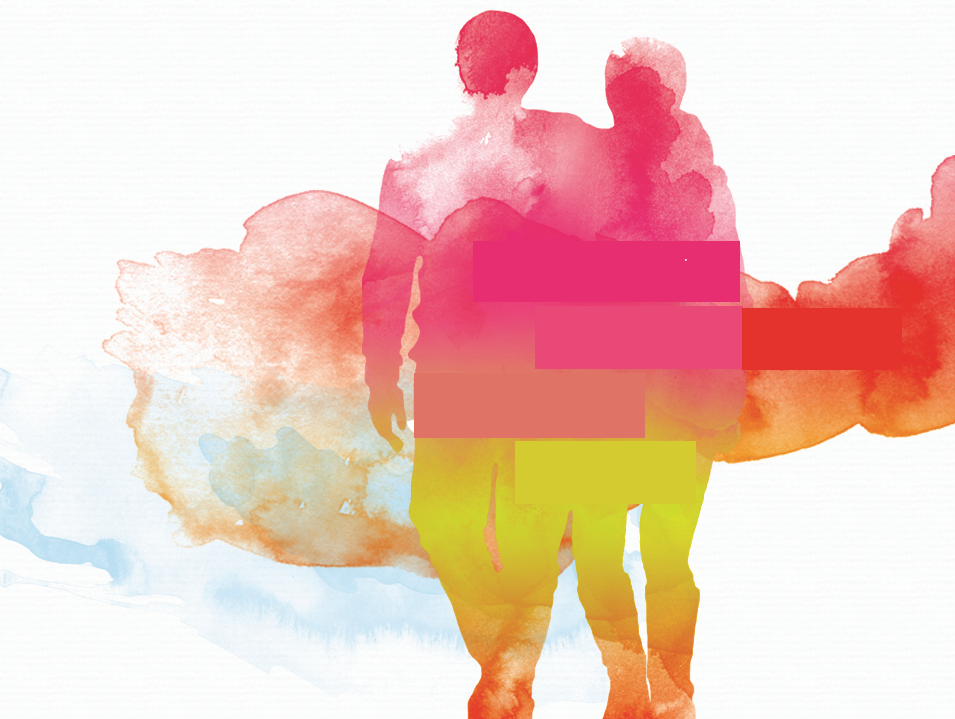 CONOCIENDO
EL DOLOR
ARTICULAR
CRÓNICO
Comité de desarrollo
Mario H. Cardiel, MD, MSc
Reumatólogo
Morelia, México
 
Andrei Danilov, MD, DSc
Neurólogo
Moscú, Rusia
 
Smail Daoudi, MD
Neurólogo
Tizi Ouzou, Argelia

João Batista S. Garcia, MD, PhD
Anestesiólogo
San Luis, Brasil

Yuzhou Guan, MD
Neurólogo
Beijing, China
Jianhao Lin, MD
Ortopedista
Beijing, China
 
Supranee Niruthisard, MD
Especialista en Dolor
Bangkok, Tailandia
 
Germán Ochoa, MD
Ortopedista
Bogotá, Colombia

Milton Raff, MD, BSc
Especialista en Anestesiología
Ciudad del Cabo, Sudáfrica
 
Raymond L. Rosales, MD, PhD
Neurólogo
Manila, Filipinas
José Antonio San Juan, MD
Cirujano Ortopédico
Cebu City, Filipinas
 
Ammar Salti, MD
Especialista en Anestesiología
Abu Dhabi, Emiratos Árabes Unidos

Xinping Tian, MD
Reumatólogo
Beijing, China
 
Işin Ünal-Çevik, MD, PhD
Neurólogo, Neurocientífico y Especialista en Dolor
Ankara, Turquía
2
Este programa fue patrocinado por Pfizer Inc.
[Speaker Notes: Notas del Ponente
Por favor reconozca a los miembros del comité de desarrollo.]
Objetivos de aprendizaje
Después de completar este módulo, los participantes serán capaces de:
Discutir la prevalencia del dolor articular crónico, incluyendo osteoartritis, artritis reumatoide y espondiloartritis anquilosante
Comprender el impacto del dolor articular crónico y sus comorbilidades sobre el funcionamiento y calidad de vida del paciente
Explicar la fisiopatología del dolor articular crónico
Evaluar y diagnosticar a pacientes que acuden con dolor articular crónico
Seleccionar estrategias farmacológicas y no farmacológicas apropiadas para el manejo del dolor articular crónico
Saber cuándo referir a los pacientes a especialistas
PREGUNTAS INTERACTIVAS
Fisiopatología
Pregunta de discusión
¿Qué es el dolor articular crónico?
[Speaker Notes: Notas del Ponente
Haga la pregunta mostrada en la diapositiva a los participantes para estimular la discusión.]
Fisiopatología
Pregunta de discusión
¿Cuáles son algunos ejemplos de condiciones asociadas con dolor articular crónico?
[Speaker Notes: Notas del Ponente
Haga la pregunta mostrada en la diapositiva a los participantes para estimular la discusión.]
Fisiopatología
Pregunta de discusión
¿Cuál es la causa más común de dolor articular crónico entre sus pacientes?
[Speaker Notes: Notas del Ponente
Haga la pregunta mostrada en la diapositiva a los participantes para estimular la discusión.]
Epidemiología
Pregunta de discusión
¿Qué proporción de pacientes en su práctica sufre de dolor articular?
[Speaker Notes: Notas del Ponente
Haga la pregunta mostrada en la diapositiva a los participantes para estimular la discusión.]
Epidemiología
Pregunta de discusión
¿Cómo cree que difiere la prevalencia de dolor articular crónico en su región en comparación con otras regiones?
[Speaker Notes: Notas del Ponente
Haga la pregunta mostrada en la diapositiva a los participantes para estimular la discusión.]
Carga de la enfermedad
Pregunta de discusión
¿De qué forma impacta el dolor articular la calidad de vida de sus pacientes?
¿Cómo influye esto en la forma en que maneja a estos pacientes?
[Speaker Notes: Notas del Ponente
Haga las preguntas mostradas en la diapositiva a los participantes para estimular la discusión.]
Evaluación
Pregunta de discusión
¿Cuáles son algunos de sus mayores retos en el diagnóstico de pacientes con dolor articular crónico?
¿Cómo supera estos retos?
[Speaker Notes: Notas del Ponente
Haga las preguntas mostradas en la diapositiva a los participantes para estimular la discusión.]
Evaluación
Pregunta de discusión
¿Qué estudios de imagen utiliza típicamente al evaluar pacientes con dolor articular crónico en su práctica?
¿Por qué?
[Speaker Notes: Notas del Ponente
Haga las preguntas mostradas en la diapositiva a los participantes para estimular la discusión.]
Evaluación
Pregunta de discusión
¿Que técnicas de exploración física y/u otros exámenes utiliza habitualmente para evaluar la osteoartritis?
[Speaker Notes: Notas del Ponente
Haga la pregunta mostrada en la diapositiva a los participantes para estimular la discusión.]
Manejo
Pregunta de discusión
¿Qué terapias no farmacológicas ha encontrado útiles en el manejo del dolor crónico en sus pacientes?
¿Cuáles ha encontrado que son ineficaces/ inútiles?
[Speaker Notes: Notas del Ponente
Haga las preguntas mostradas en la diapositiva a los participantes para estimular la discusión.]
Manejo
Pregunta de discusión
¿Hay modalidades no farmacológicas por las que sus pacientes le pregunten regularmente?
[Speaker Notes: Notas del Ponente
Haga la pregunta mostrada en la diapositiva a los participantes para estimular la discusión.]
Manejo
Pregunta de discusión
¿Cuál es su experiencia con el uso de terapias físicas y de rehabilitación para manejar el dolor articular crónico de sus pacientes?
[Speaker Notes: Notas del Ponente
Haga la pregunta mostrada en la diapositiva a los participantes para estimular la discusión.]
Manejo
Pregunta de discusión
¿Qué terapias farmacológicas tiende a utilizar como primera línea para el manejo del dolor en pacientes con:
Osteoartritis?
Artritis reumatoide?
Espondiloartritis anquilosante?
[Speaker Notes: Notas del Ponente
Haga las preguntas mostradas en la diapositiva a los participantes para estimular la discusión.]
Manejo
Pregunta de discusión
¿Qué piensa que representan las diferencias entre las distintas recomendaciones de las directrices?
¿Cómo afecta esto su práctica clínica?
[Speaker Notes: Notas del Ponente
Haga las preguntas mostradas en la diapositiva a los participantes para estimular la discusión.]
Manejo
Pregunta de discusión
¿La no adherencia a los analgésicos es un problema en sus pacientes que sufren de dolor articular crónico?
Si es así, ¿cómo maneja esto en la práctica clínica?
[Speaker Notes: Notas del Ponente
Haga las preguntas mostradas en la diapositiva a los participantes para estimular la discusión.]
Manejo
Pregunta de discusión
¿Cuáles son algunas de las estrategias que usted utiliza en su práctica para mejorar la comunicación con sus pacientes?
[Speaker Notes: Notas del Ponente
Haga la pregunta mostrada en la diapositiva a los participantes para estimular la discusión.]